Le Risque Cardio-vasculaire
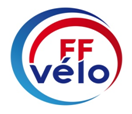 Cela n‘ arrive pas qu‘aux autres!
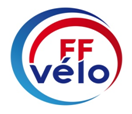 Le risque cardio-vasculaire est-il augmenté par la pratique du cyclotourisme?
N0N et NON, bien au contraire
Mais elle peut être néfaste si effort intense et long à la fois (sortie 2 en1!)
Chez les personnes porteuses d’une pathologie cardiaque ou d’une surcharge athéromateuse le plus souvent ignorées.
La survenue brutale d’un accident cardio-vasculaire grave est possible même chez les personnes pratiquant une activité physique régulière.
Une activité physique régulière associée à une bonne hygiène de vie est prouvée très protectrice.
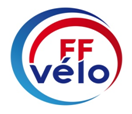 Quel est vraiment le risque de décès au cours de l’effort sportif?
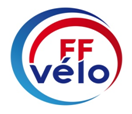 800 à 1000/an en France (hors AVP)
Le cyclisme expose-t-il particulièrement au risque de mort subite?
20%  des décès de sportifs (hors AVP)
Existe-t-il un terrain prédisposant ?
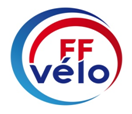 De nombreux facteurs peuvent être repérés qui permettent d’évaluer le niveau de risque de survenue d’une thrombose vasculaire.
Les différents facteurs de risque
AGE
SEXE
HEREDITE
          TABAC
          HYPERTENSION
          DIABETE
          SURPOIDS
          CHOLESTEROL
SEDENTARITE
INACTIVITE PHYSIQUE
STRESS
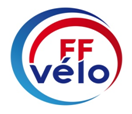 Facteurs de risque non modifiable risque non modifiables
uter du texte
FAITSCLINIQUES Professeur  F.CARRE
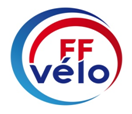 Facteurs de risque modifiables
Tabagisme: Facteur de risque majeur  risque  accrue  Avant et après l 'effort
HTA:  >130/80
Hypercholesterolemie: 
Surpoids :IMC Poids/ taille au carré tour de taille+++
Diabetes : Glycémie >1.26g/l
Alcool
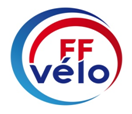 Facteurs de risques inhérents au mode de vie
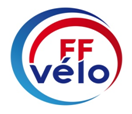 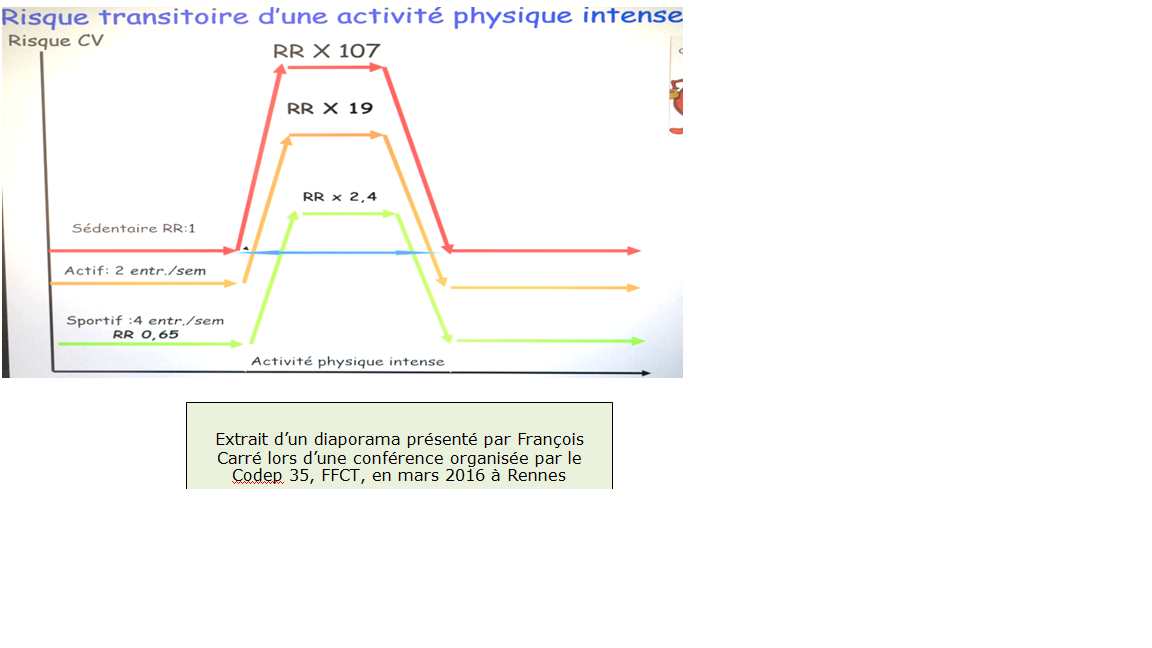 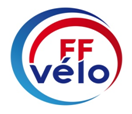 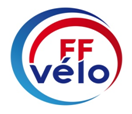 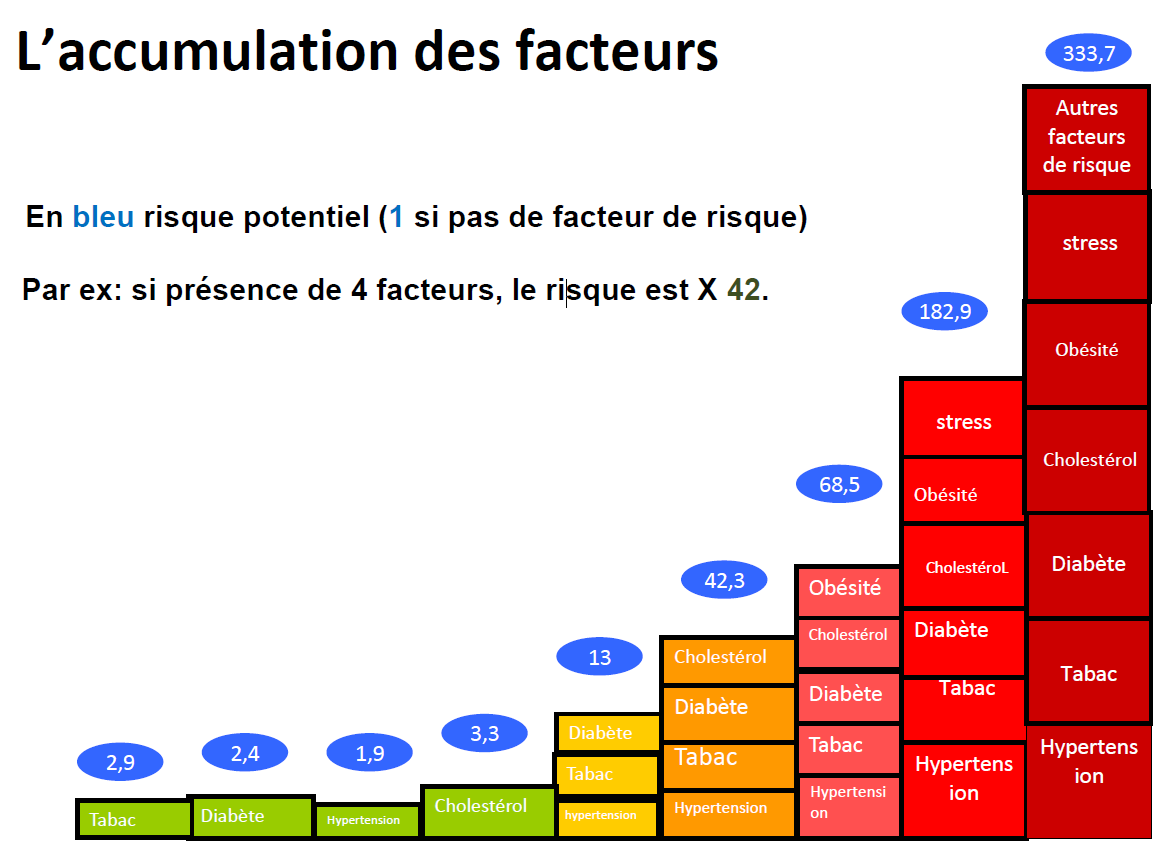 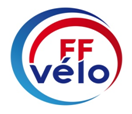 Les Facteurs de risque se cumulent
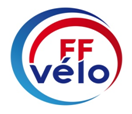 Signes cliniques d alerte d’un            Sd Coronarien aigue débutant
Douleur thoracique à type de serrement en étau
Douleur :irradie vers la mâchoire, cou parfois douleur bras poignets épaules, dos
Vague sentiment d’inconfort thoracique
Essoufflement anormal ,
Fatigue inhabituelle (jambes coupées)
Nausée , douleur de l’estomac haute, vomissement
Vertiges
ANGOISSE++ ça ne va pas!
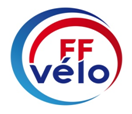 AVC les signes PRECURSEURS
V Visage:  Déformation partielle, Asymétrie, relâchement du bord de lèvre

I Inertie d’un membre :engourdissement, perte de sensibilité,                           perte de l équilibre ,paralysie partielle ou transitoire

T Trouble de la parole …., de la vision…. Mal de crâne  

E En urgence 15
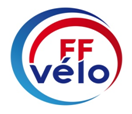 Comment conserver les bénéfices de l'exercice Physique et réduire le risque CV?
Rouler raisonnablement et régulièrement: En fonction de son âge et de ses facteurs de risque. Savoir utiliser un cardiofréquencemètre et connaître sa FC max et  les différentes zones de fréquence utiles.SI on ne roule qu'au "feeling" être capable de parler en roulant

Savoir réagir: Gestes qui sauvent(PSC1)

Surveillance régulière médicale:  Après 50 ans bilan  cardiologique et épreuve d'effort si nécessaire
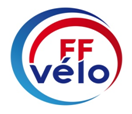 Après Angioplastie (STENT...)
Après un Infarctus du myocarde
Après chirurgie cardiaque (pontage coronarien, pose d'une valve cardiaque...)
La reprise de l' activité physique préserve au mieux l'avenir du cardiaque
MAIS Pas n’importe comment
MAIS L'accident CV est-il un obstacle à  la pratique  cycliste?
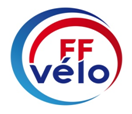 SPORT sur ORDONNANCE
Pour faire diminuer le nombre de décès cyclos
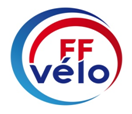 Formation à l 'accueil des cyclos présentant une affection Chronique (ALD)
La FFvélo est reconnue et agrée par le ministère des sports
A former  des moniteurs de club à l'accueil et prise en charge de patients adressés par leur médecin traitant 
FORMATION SPORT sur ORDONNANCE
Cession prévue du 06 au 09/sept/2023 inscrivez vous
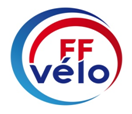 Les clubs ont leur rôle à jouer       pour accueillir ces nouveaux adhérents
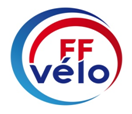 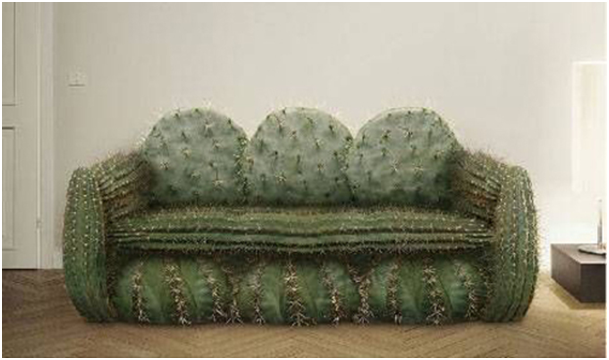 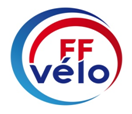 Merci de votre attention         Pour votre écoute Nous vous offrons              le Canapé "Anti-sédentarité!"